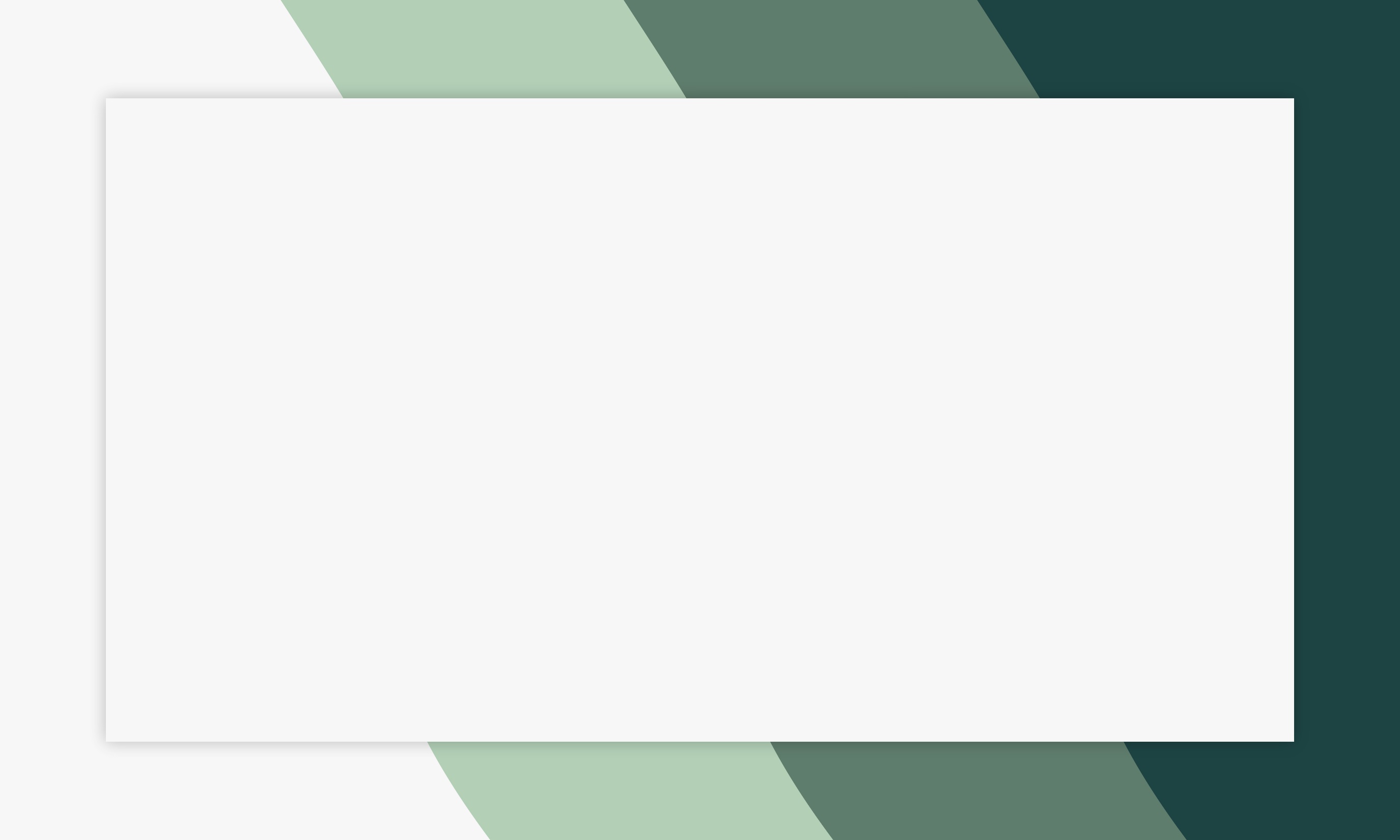 ГОСУДАРСТВЕННОЕ БЮДЖЕТНОЕ ОБЩЕОБРАЗОВАТЕЛЬНОЕ УЧРЕЖДЕНИЕ СВЕРДЛОВСКОЙ ОБЛАСТИ «ЕКАТЕРИНБУРГСКАЯ ШКОЛА-ИНТЕРНАТ ДЛЯ ДЕТЕЙ, НУЖДАЮЩИХСЯ В ДЛИТЕЛЬНОМ ЛЕЧЕНИИ»


КРУГЛЫЙ СТОЛ ДЛЯ ПЕДАГОГОВ
«МЕТОДИКА РАБОТЫ С ДЕТЬМИ, ИСПЫТЫВАЮЩИМИ ТРУДНОСТИ В ОБУЧЕНИИ»


                                                                                                                                                                            ВЕДУЩИЕ:
                                                                                                           ХАСАНОВА А.С., ПЕДАГОГ-ПСИХОЛОГ, ВКК
                                                                                                             ВАНДЫШЕВА А.В., УЧИТЕЛЬ-ЛОГОПЕД, ВКК
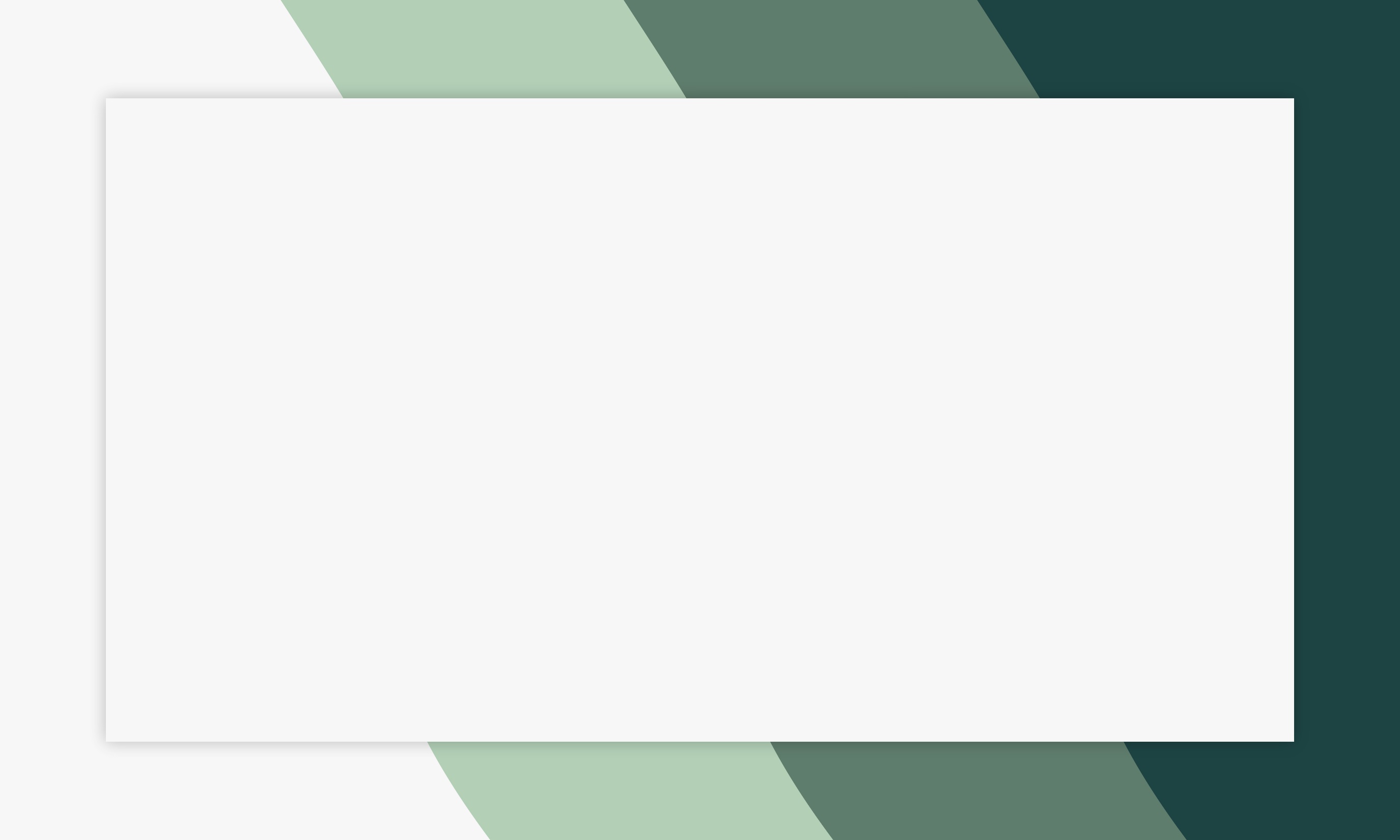 ЦЕЛЬ РАБОТЫ КРУГЛОГО СТОЛА – оказать методическую поддержку педагогам школы по организации работы с детьми, испытывающими трудности в обучении.
ЗАДАЧИ:
выявить основные причины неуспеваемости обучающихся;
определить стратегию работы учителя с детьми, испытывающими трудности в обучении.
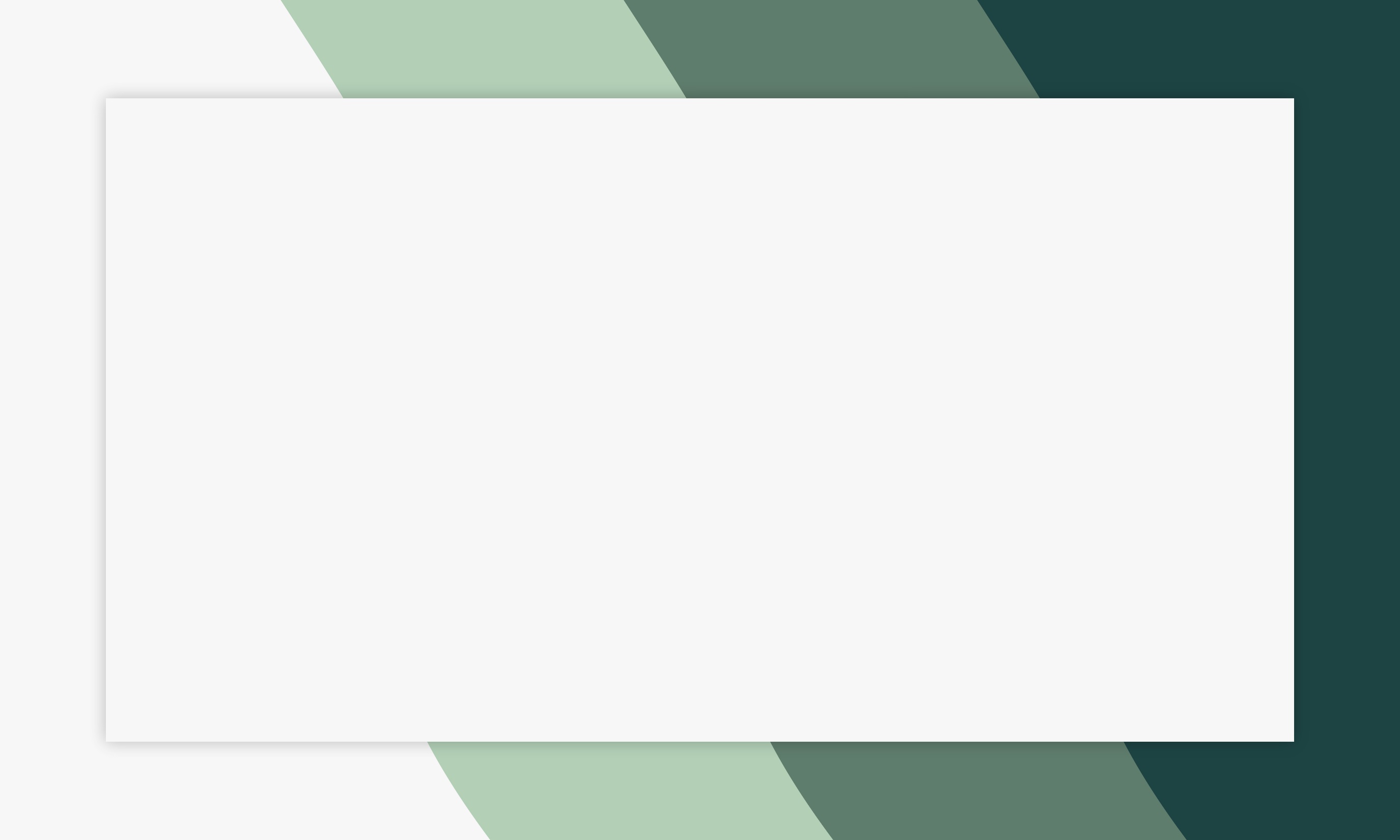 ПРОГРАММА:
  1.  ПРИЧИНЫ ТРУДНОСТЕЙ ПРИ ИЗУЧЕНИИ УЧЕБНЫХ ПРЕДМЕТОВ (8 минут).
  2.  РАБОТА УЧИТЕЛЯ ПО ПРЕОДОЛЕНИЮ ПРИЧИН НЕУСПЕВАЕМОСТИ (8-10 минут).
  3. РЕШЕНИЕ ПЕДАГОГИЧЕСКИХ КЕЙСОВ (10-12 минут).
  4. МОТИВАЦИЯ ОБУЧАЮЩИХСЯ. РЕЗУЛЬТАТЫ АНКЕТИРОВАНИЯ (10 минут). 
  5. РЕКОМЕНДАЦИИ ПЕДАГОГАМ ПО РАБОТЕ С ДЕТЬМИ, ИСПЫТЫВАЮЩИМИ ТРУДНОСТИ  В ОБУЧЕНИИ (5 минут, раздача памяток).
6. ПОДВЕДЕНИЕ ИТОГОВ (5 минут).
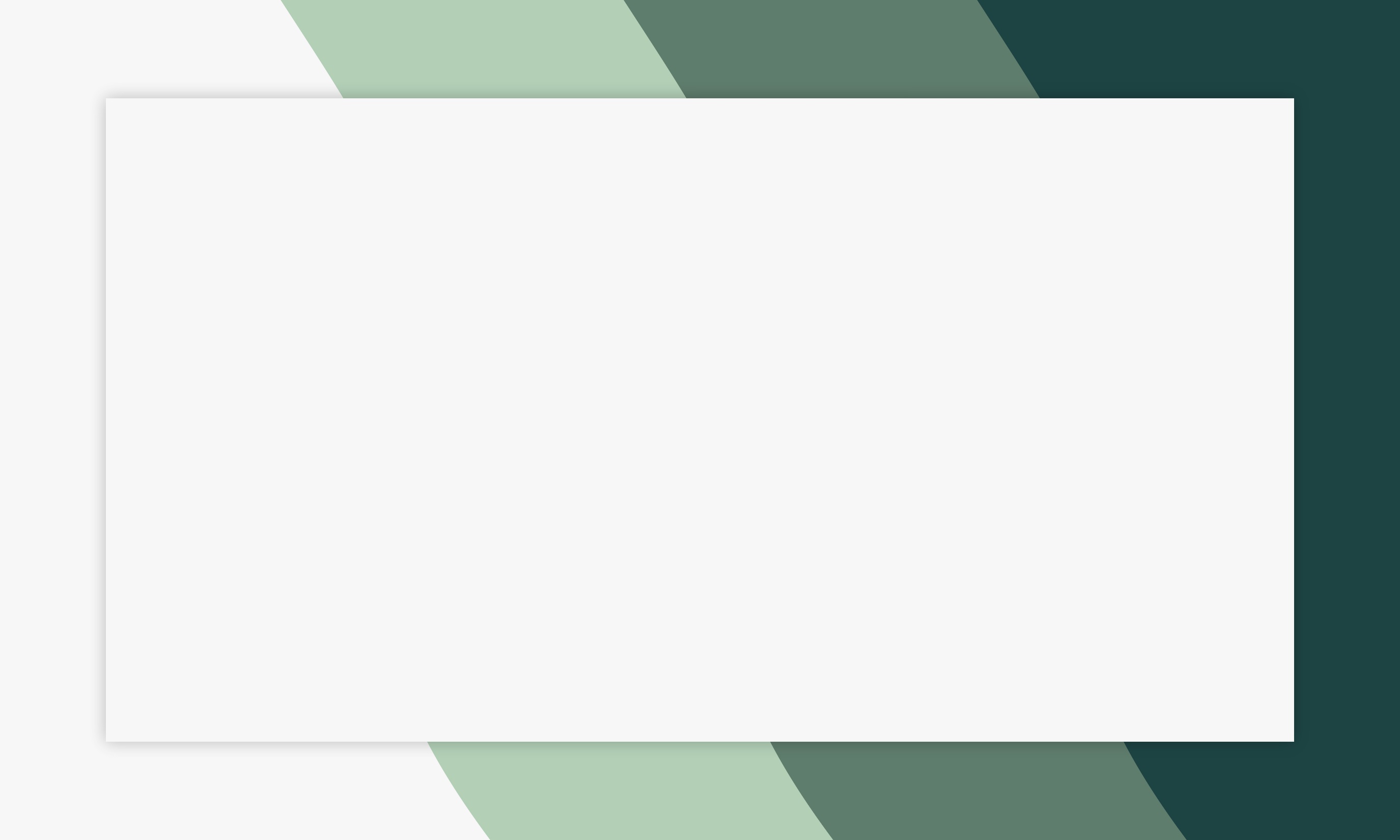 1.  ПРИЧИНЫ ТРУДНОСТЕЙ ПРИ ИЗУЧЕНИИ УЧЕБНЫХ ПРЕДМЕТОВ.
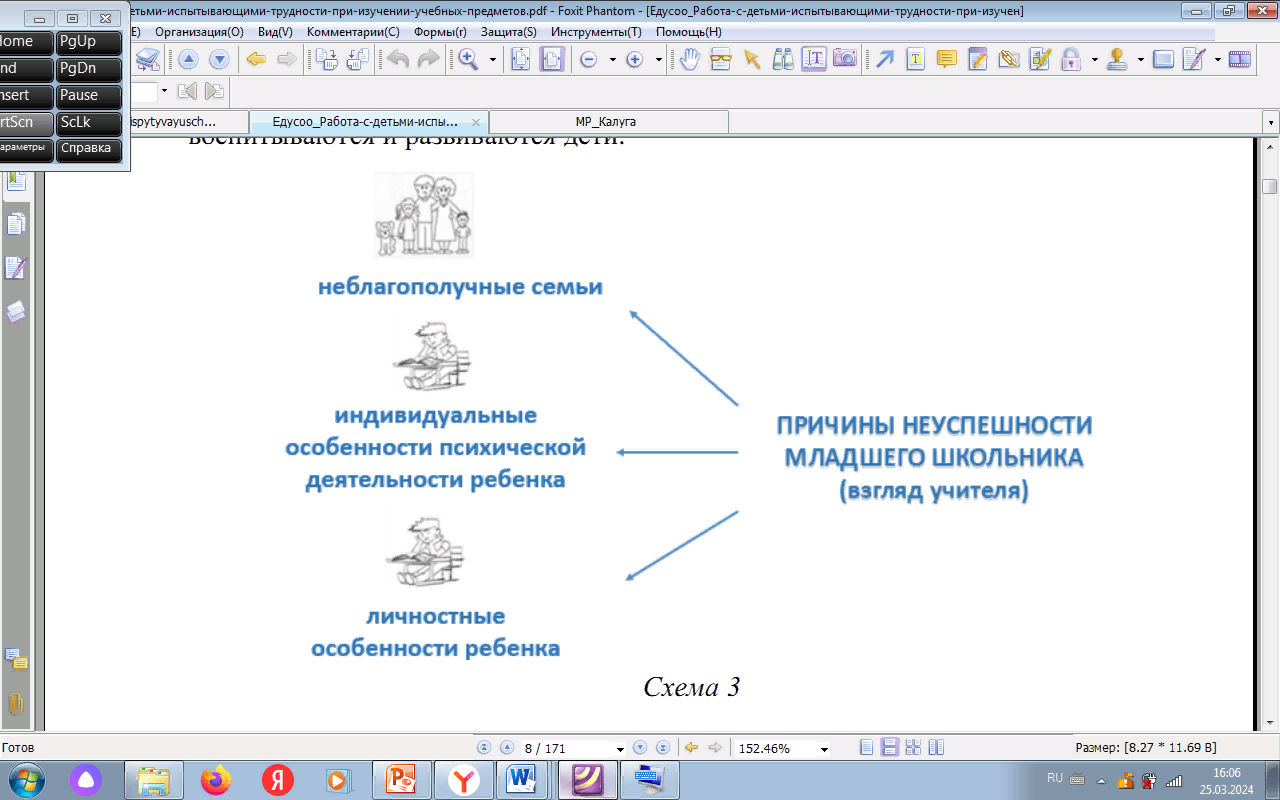 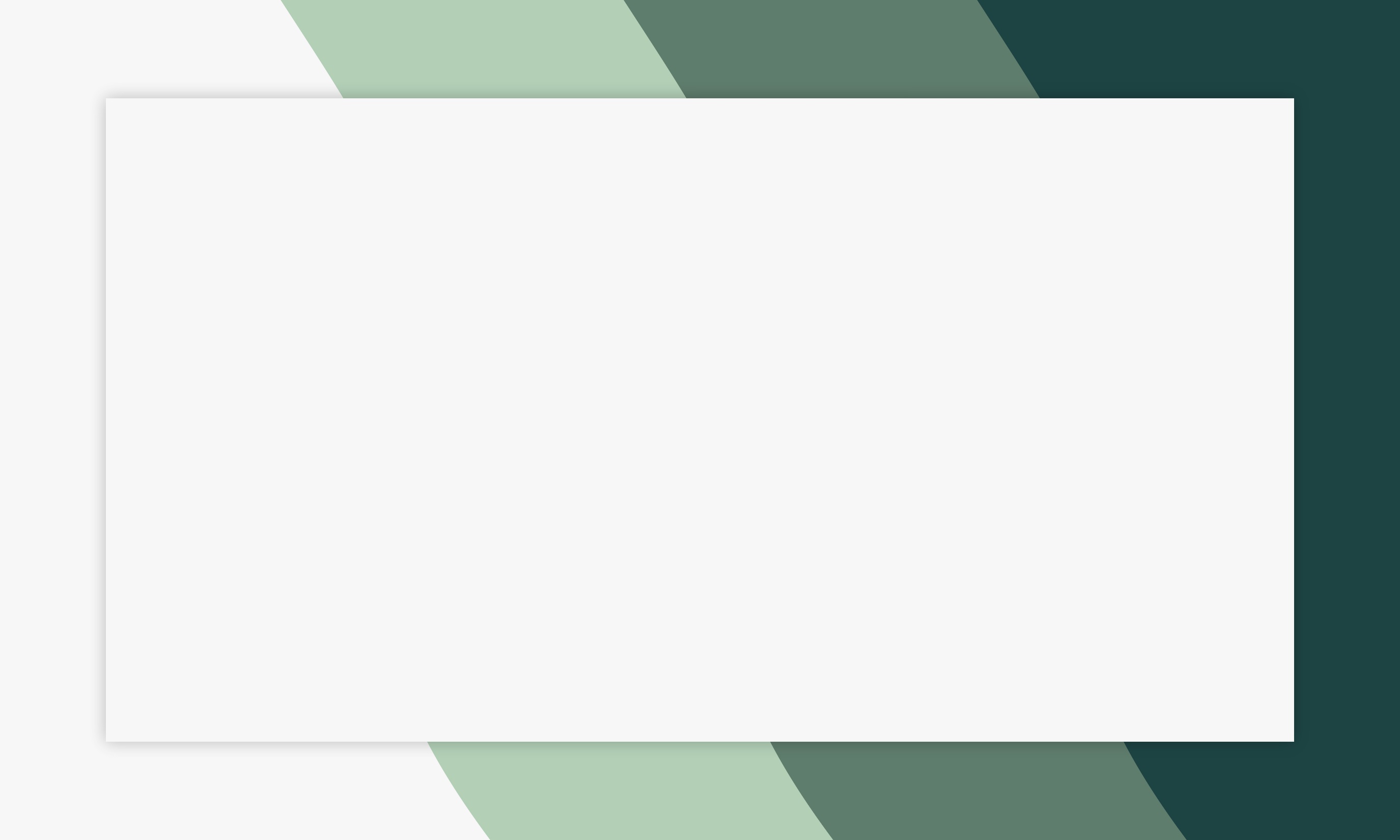 ПЕДАГОГИЧЕСКИЕ ПРИЧИНЫ
- неготовность учителя обеспечить  систематическую  педагогическую  помощь,  внимание и поддержку обучающимся;
- причины лежат в зоне дидактики, т.е. неготовности учителя конструировать учебный процесс на новых концептуальных  основаниях,  представленных  в  федеральных  государственных  стандартах.
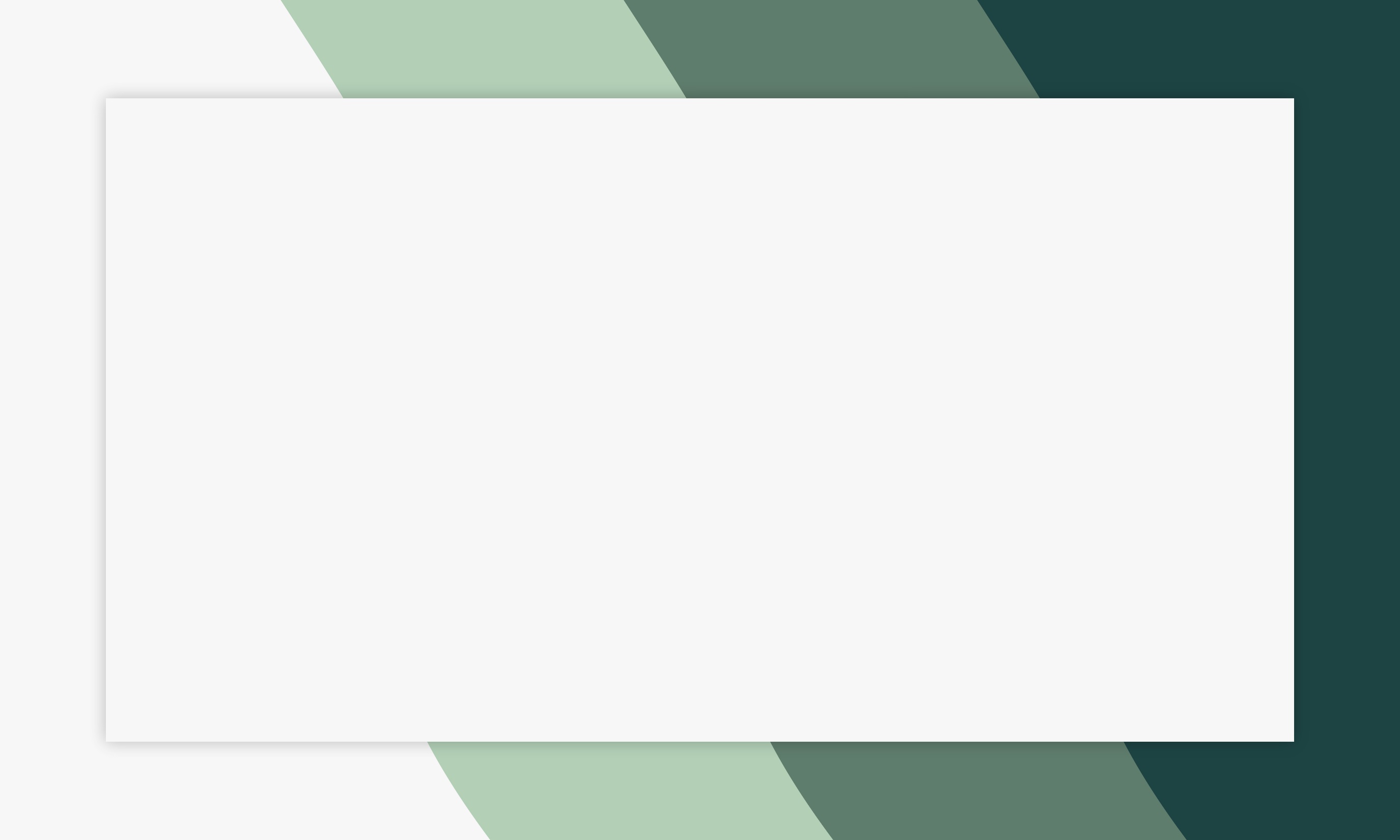 ПИРАМИДА УСПЕШНОСТИ
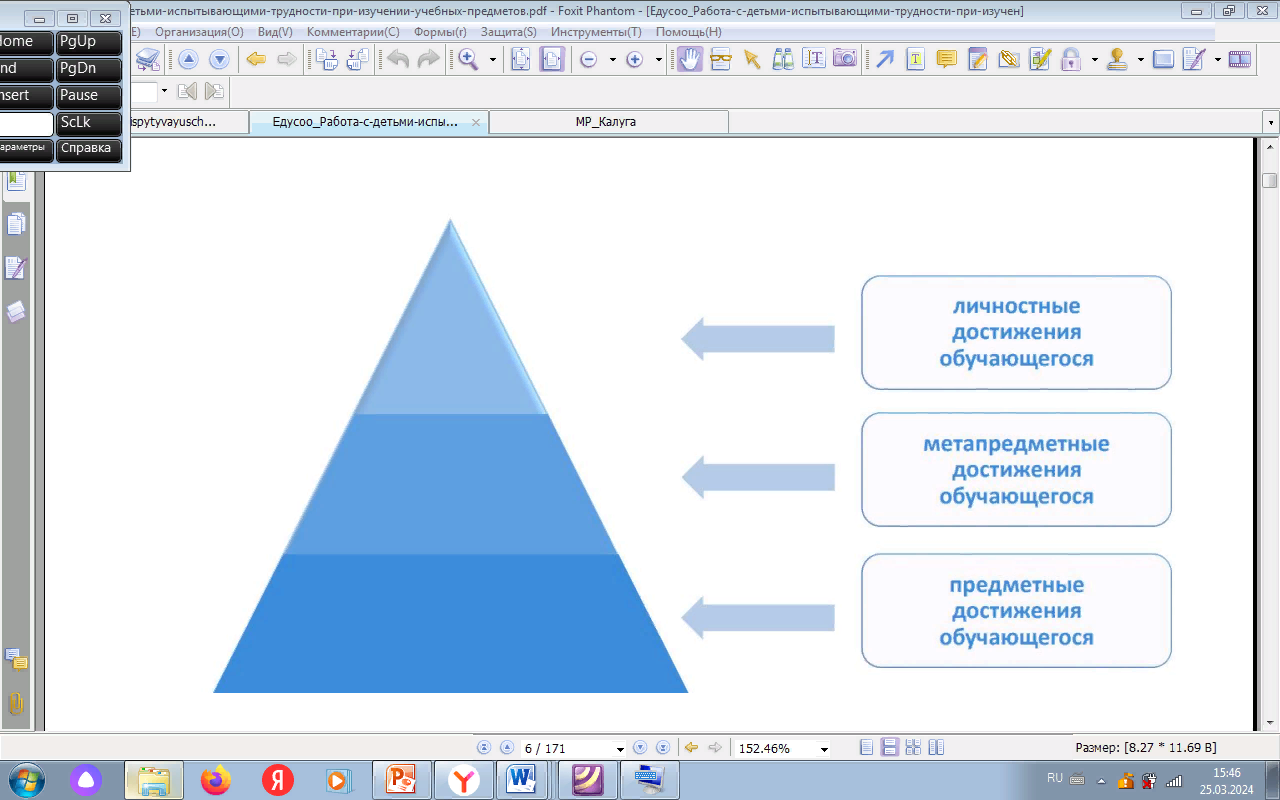 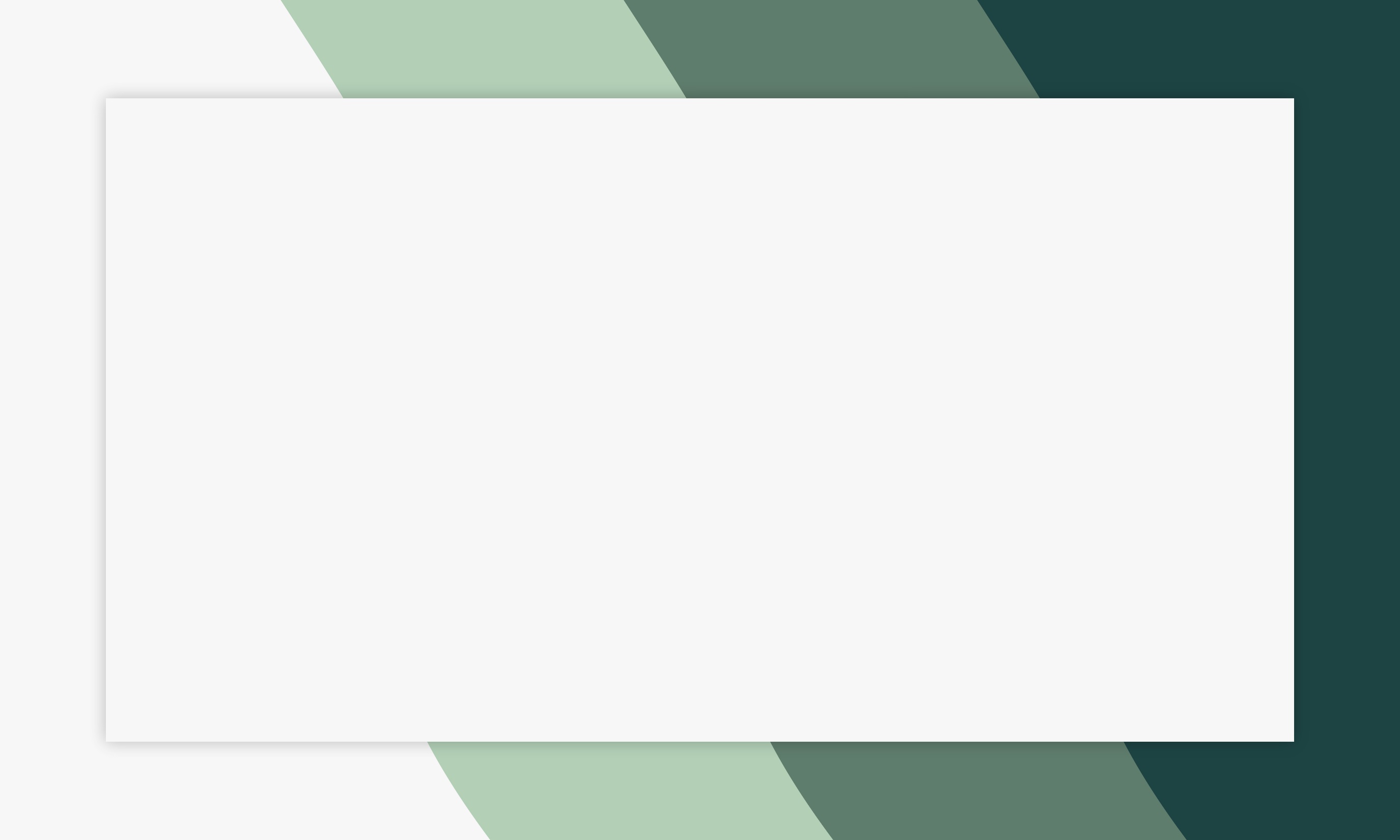 УЧИТЕЛЬ ДОЛЖЕН БЫТЬ ГОТОВ:
- во-первых,  к  осознанию  того,  что  предметные  достижения  ребенка  не  являются  самоцелью  образования,  а  выступают  актуальным  средством  решения  задач  развития  школьника; 
- во-вторых,    к   интеграции    процессов    формирования     предметных,  метапредметных и личностных достижений обучающегося; 
- в-третьих, к использованию технологий обучения, позволяющих развивать  способность  использовать  полученные  знания,  самостоятельно  их  добывать  и  оценивать свое знание-незнание; 
- в-четвертых,  обеспечивать  педагогическую  поддержку  и  помощь  всем  обучающимся.
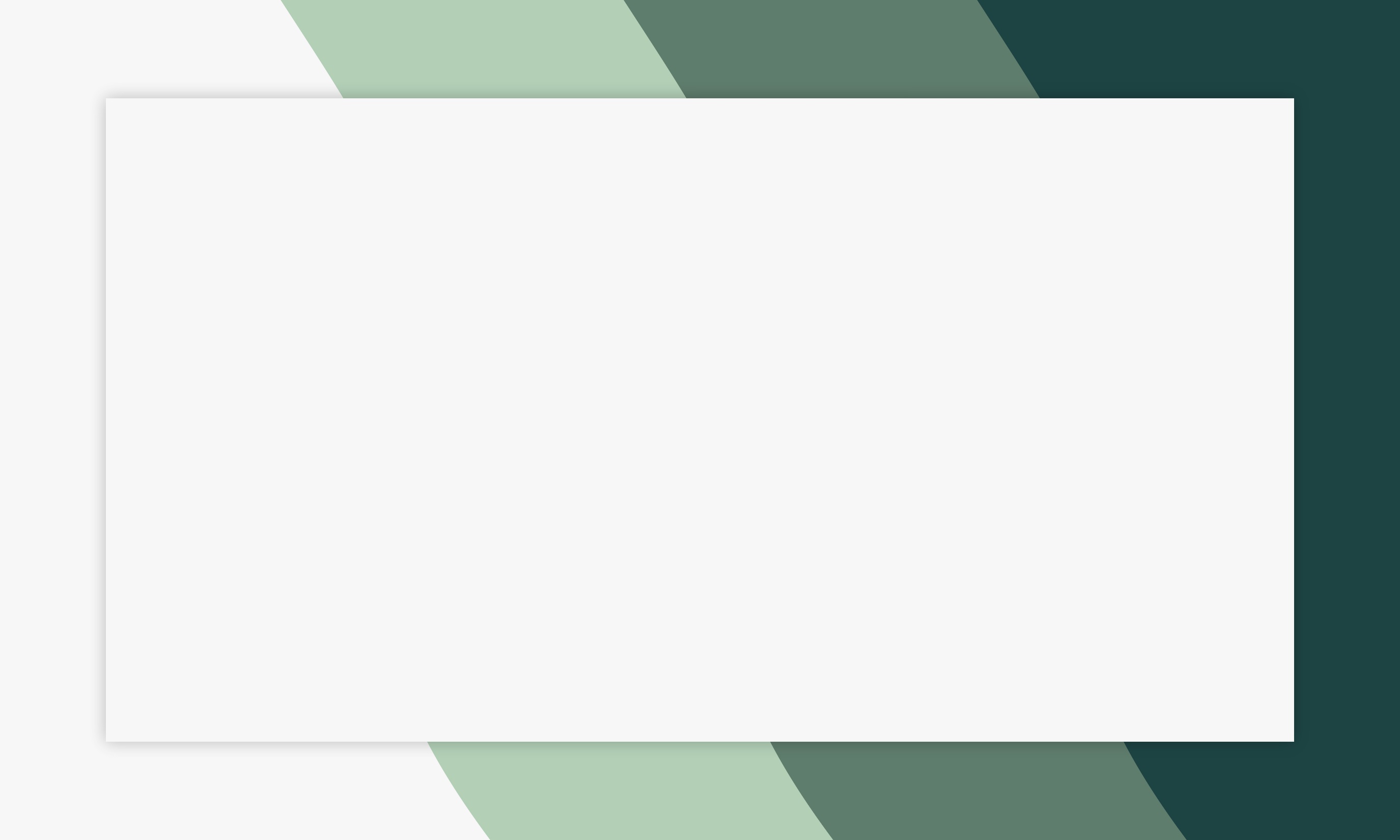 УЧИТЕЛЮ СЛЕДУЕТ УЧИТЫВАТЬ СЛЕДУЮЩИЕ ВАЖНЫЕ ПОЗИЦИИ:
1. Центральным и определяющим звеном в  успешности учения и обучения  являются метапредметные достижения. 
2. Уровень  универсальных  учебных  действий  (УУД)  влияет  на  результаты обучения и является одним из критериев успешности освоения учебных предметов. 
3. Причины  трудностей  при  освоении  предметного  содержания  обучения лежат в сфере несформированности универсальных учебных действий. 
4. Условием   устранения   и   предупреждения    трудностей   при   изучении  учебных предметов является сформированность учебной деятельности.
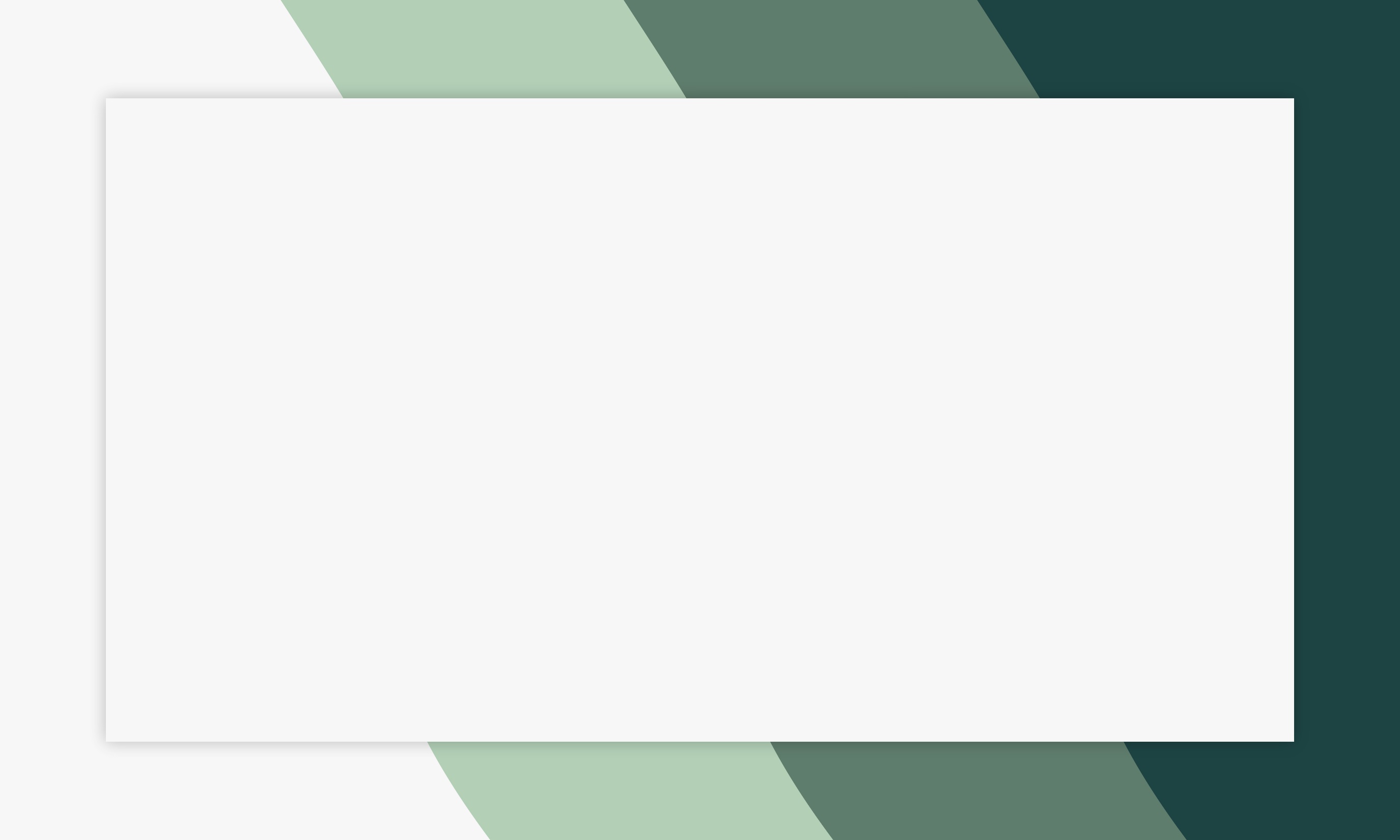 2.  РАБОТА УЧИТЕЛЯ ПО ПРЕОДОЛЕНИЮ ПРИЧИН НЕУСПЕВАЕМОСТИ.
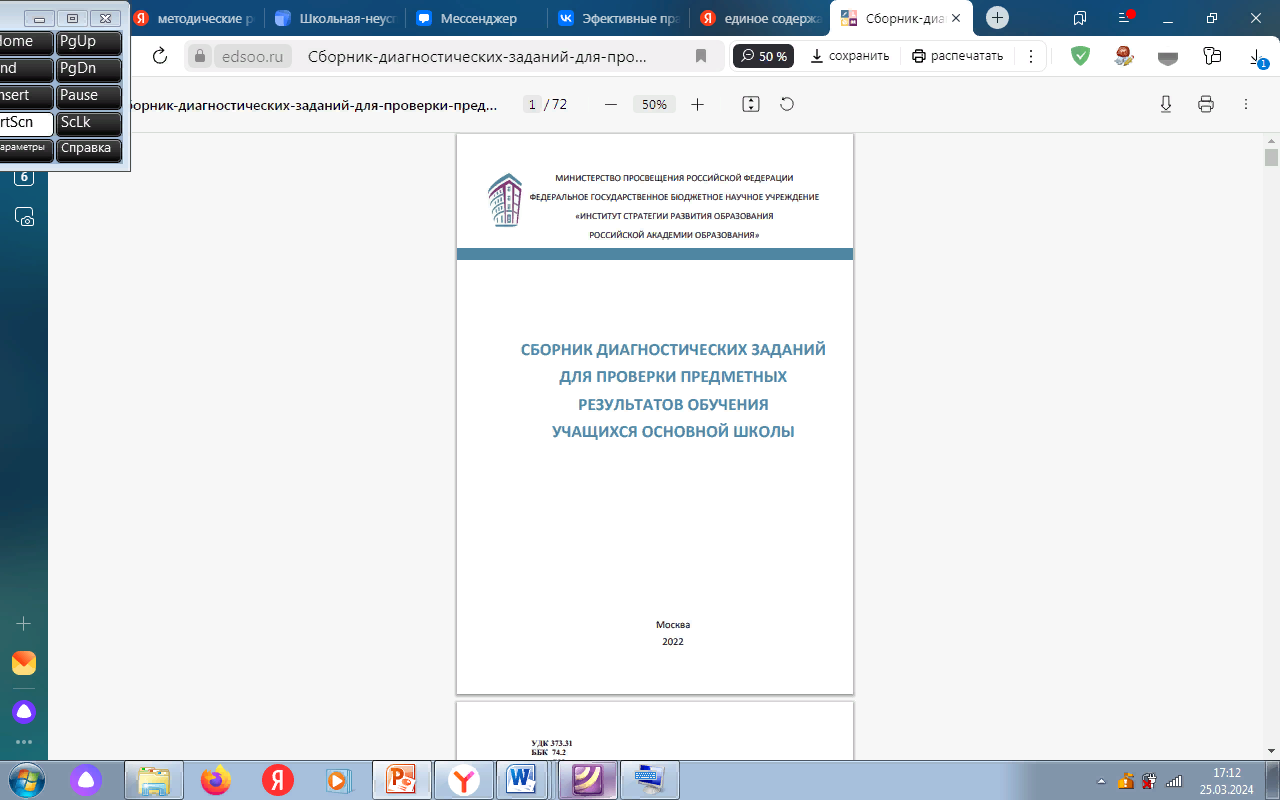 ПЕДАГОГИЧЕСКАЯ ДИАГНОСТИКА
     позволяет:
установить причины трудностей, которые возникают у обучающихся при изучении различных учебных предметов;
рефлексивный анализ трудностей учения и своевременная корректировка своей деятельности по их устранению.
https://edsoo.ru/profilaktika-i-korrekcziya-trudnostej/
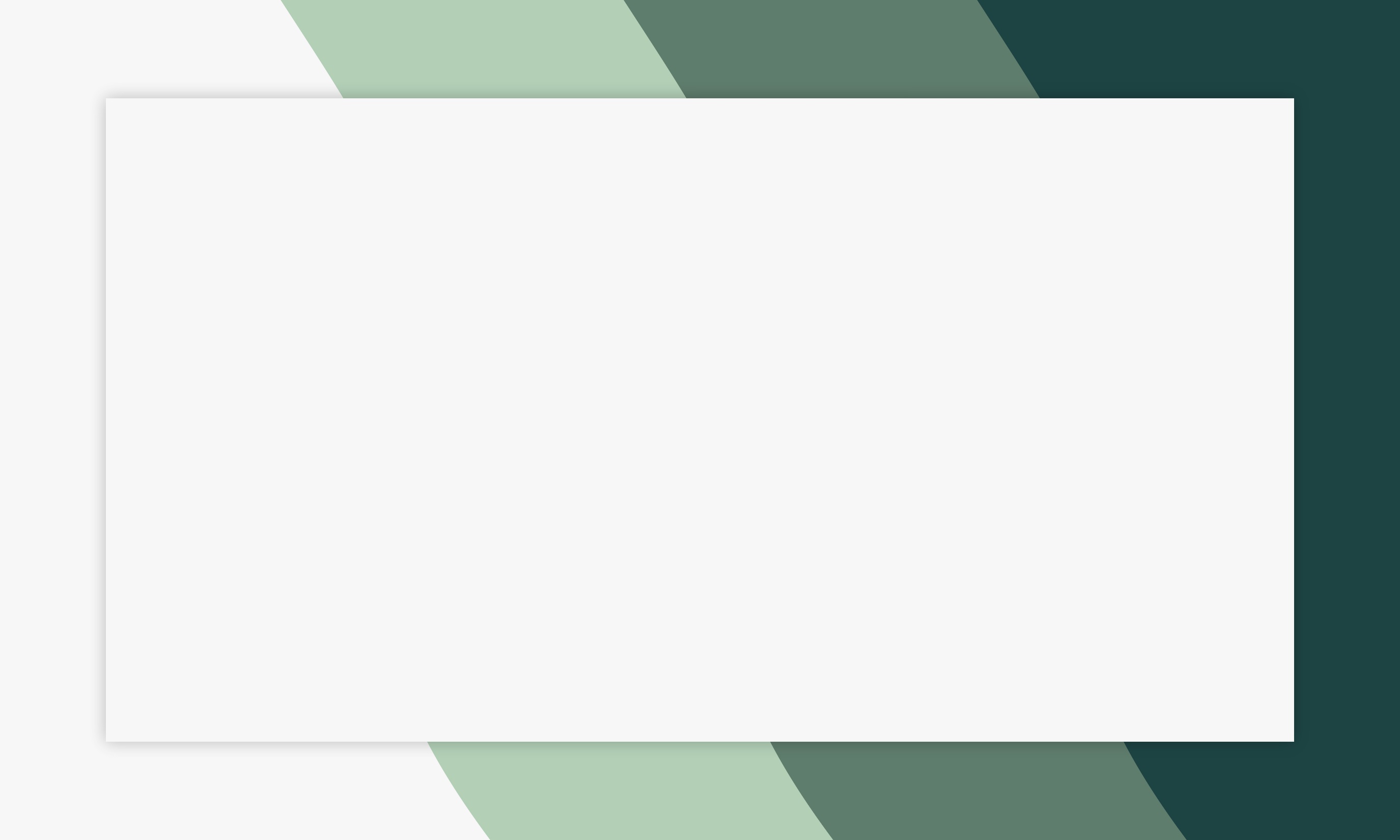 ЧЕТЫРЕ ГРУППЫ ТРУДНОСТЕЙ
1) низкий       уровень      осознанного       владения      базовой      научной  терминологией; 
2)  несформированность         умения    применять     полученные     знания    при  решении учебных и практических задач; 
3)  низкий      уровень    развития    познавательных       и   коммуникативных   УУД;  
4)  недостаточный       уровень     развития    умений     контрольно-оценочной  деятельности.
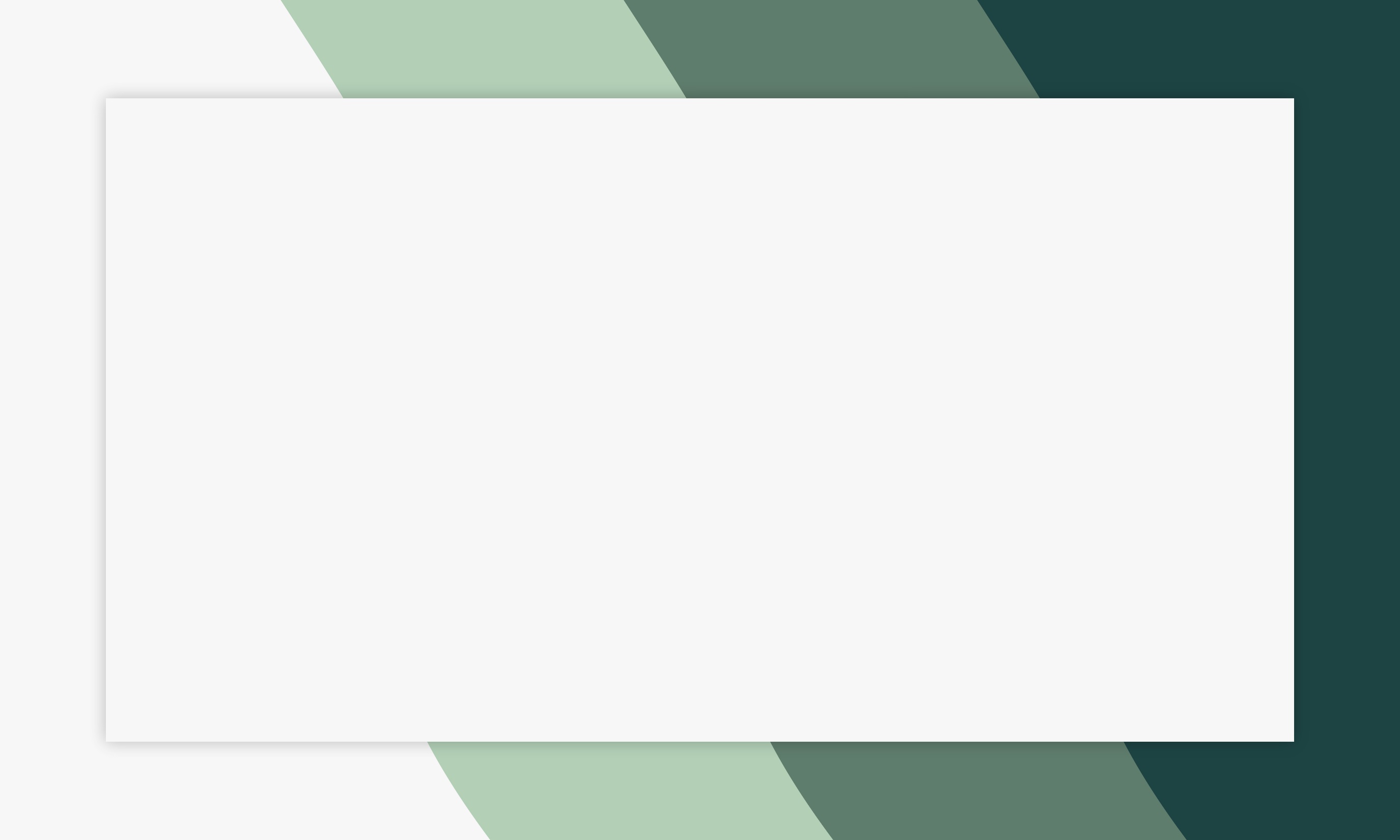 РАЗРАБОТКА МЕР ПО УСТРАНЕНИЮ ОТСТАВАНИЙ В УЧЕБЕ: 
подбор методов, приемов, педагогических технологий*;
разработка индивидуального учебного плана по восполнению пробелов в знаниях;
оказание своевременной помощи неуспевающему ученику на определенном этапе урока, в частности уделить время для ознакомления школьников  с операциями, которые входят в состав каждого универсального учебного действия;
выполнение учителем требований к контрольно-оценочной деятельности, которая положительно влияет на формирование самоконтроля и самооценки обучающегося. 
 *для использования в работе рекомендуется https://fipi.ru/metodicheskaya-kopilka/metod-rekomendatsii-dlya-slabykh-shkol 
http://doc.fipi.ru/metodicheskaya-kopilka/zadaniya-dlya-5-9-klassov/metod-rek-yestestv-nauchn.pdf
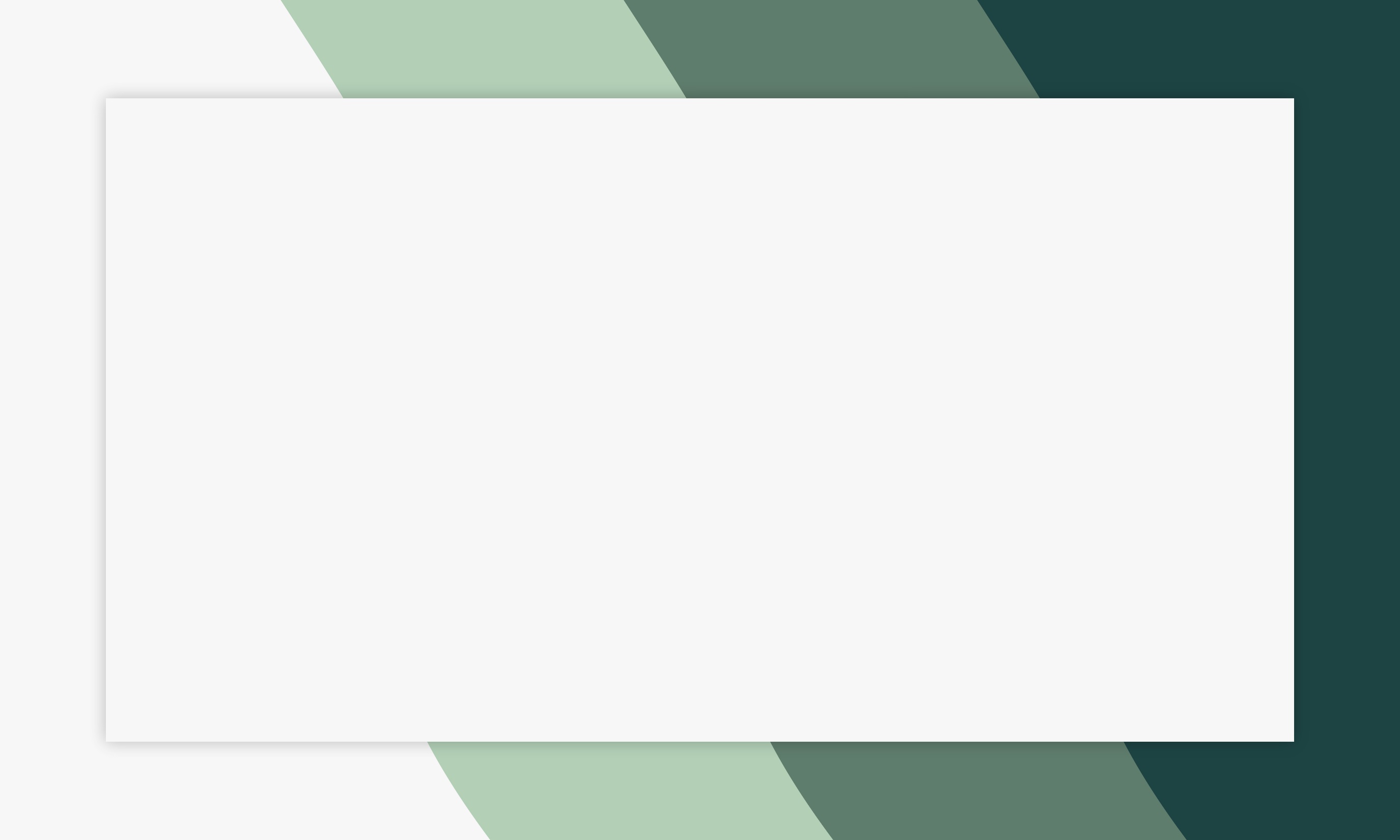 3. РЕШЕНИЕ ПЕДАГОГИЧЕСКИХ КЕЙСОВ.
Ситуация №1
Кирилл, обучающийся 6-го класса, имеет трудности в освоении программы по учебному предмету «Математика». По итогам первой четверти он стал неуспевающим по математике. Это очень огорчало самого мальчика, его родителей и классного руководителя. Классный руководитель обращалась к родителям с просьбой повлиять на ребенка. За неуспехи своего сына родители приняли решение не отпускать его в поездку с классом. Отец запретил посещать секцию баскетбола. Вскоре у Кирилла, который отличался хорошим здоровьем, начался аллергический кашель, а ситуация с математикой так и не улучшилась.
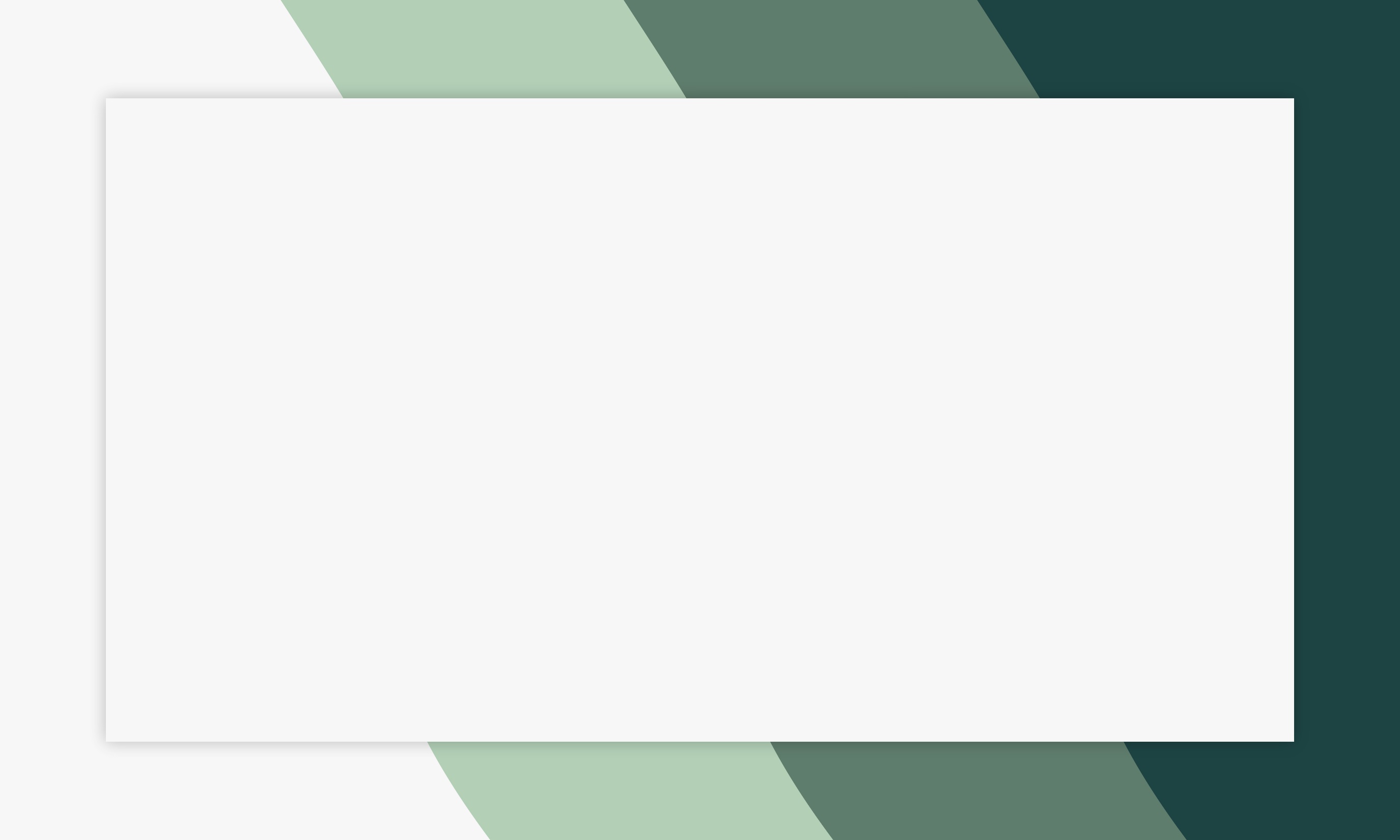 Ситуация №2Антон, ученик 8-го класса, прибыл в новую школу в связи с переездом из другого города. В предыдущей школе в табеле стоит отметка «3» по русскому языку и литературе. Однако педагогом сразу были отмечены очень слабые знания по этим предметам: мальчик не различал части речи, очень настороженно вел себя на уроках, в детском коллективе, ждал подвоха со стороны учителя. Он абсолютно не уверен в своих знаниях, говорит, что ничего не знает и не умеет. При этом родители очень заинтересованы в образовании сына, осуществляют контроль успеваемости.
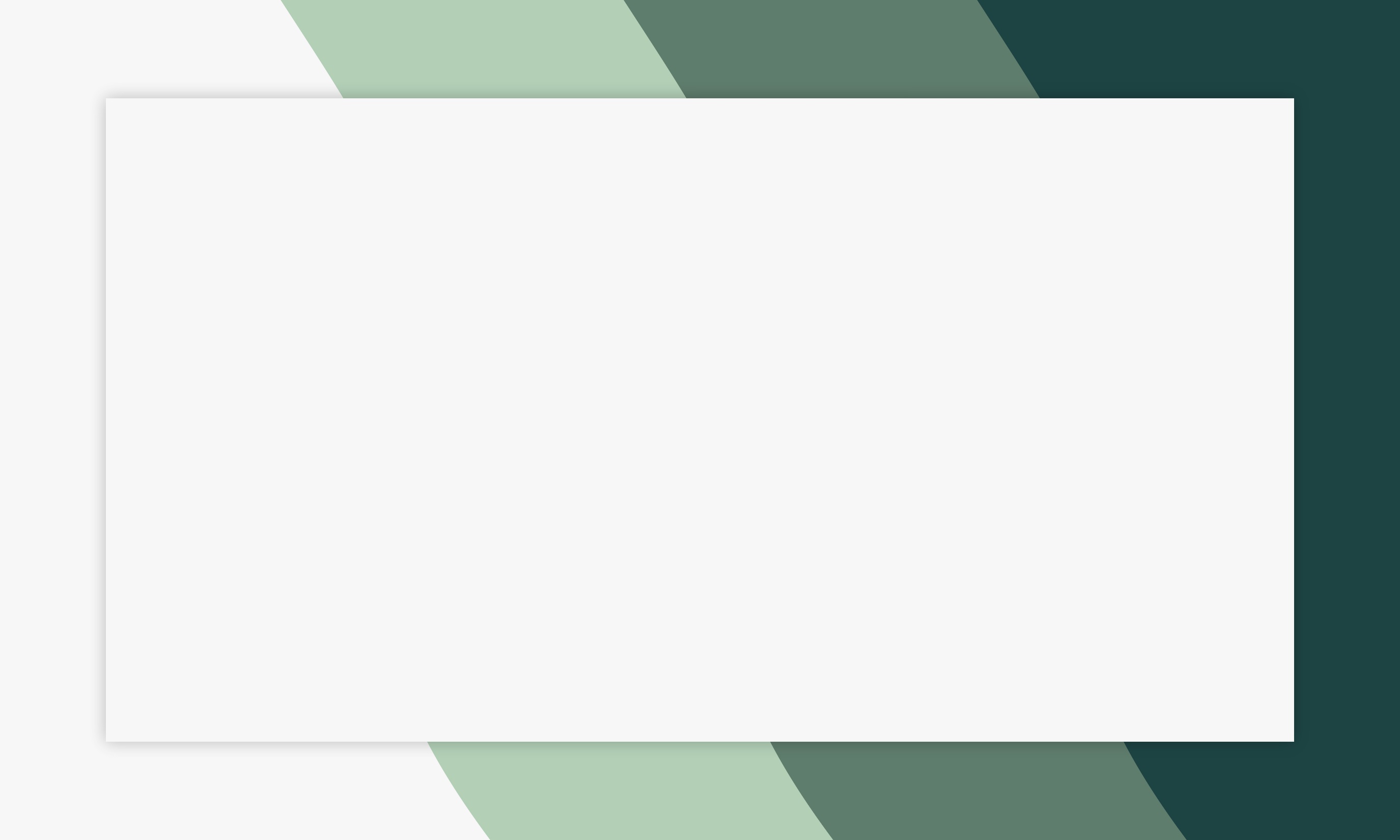 Ситуация №3Егор, ученик 7-го класса, — ребенок с ОВЗ (с момента поступления в школу испытывает затруднения в общении со сверстниками, социальной адаптации, в освоении основных предметов). Родители очень заботливые, стараются социализировать ребенка, активно занимаются его развитием, что дало результаты: до 5-го класса ребенок занимался на «4» и «5», помогали в этом начитанность, широкий кругозор, хорошо развитая речь. Педагоги также подбадривали, поддерживали мальчика, хвалили за успехи. Однако с 6-го класса сначала появились проблемы в выполнении домашних заданий (перестал их выполнять самостоятельно, стал ждать помощи матери). В работе на уроке перестал подтверждать предыдущие знания в ходе проверочных и самостоятельных работ. Стал отвлекать учителей и одноклассников во время урока высказываниями на отвлеченные темы, старался привлечь к себе внимание, при этом все время откладывал выполнение заданий. Успеваемость в связи с этим снизилась до критического уровня. При этом ребенок считает себя более умным среди одноклассников, любит соревноваться в знаниях, хотя в последнее время чаще оказывается в ситуации проигравшего, что приводит к конфликтам с ровесниками и учителями.
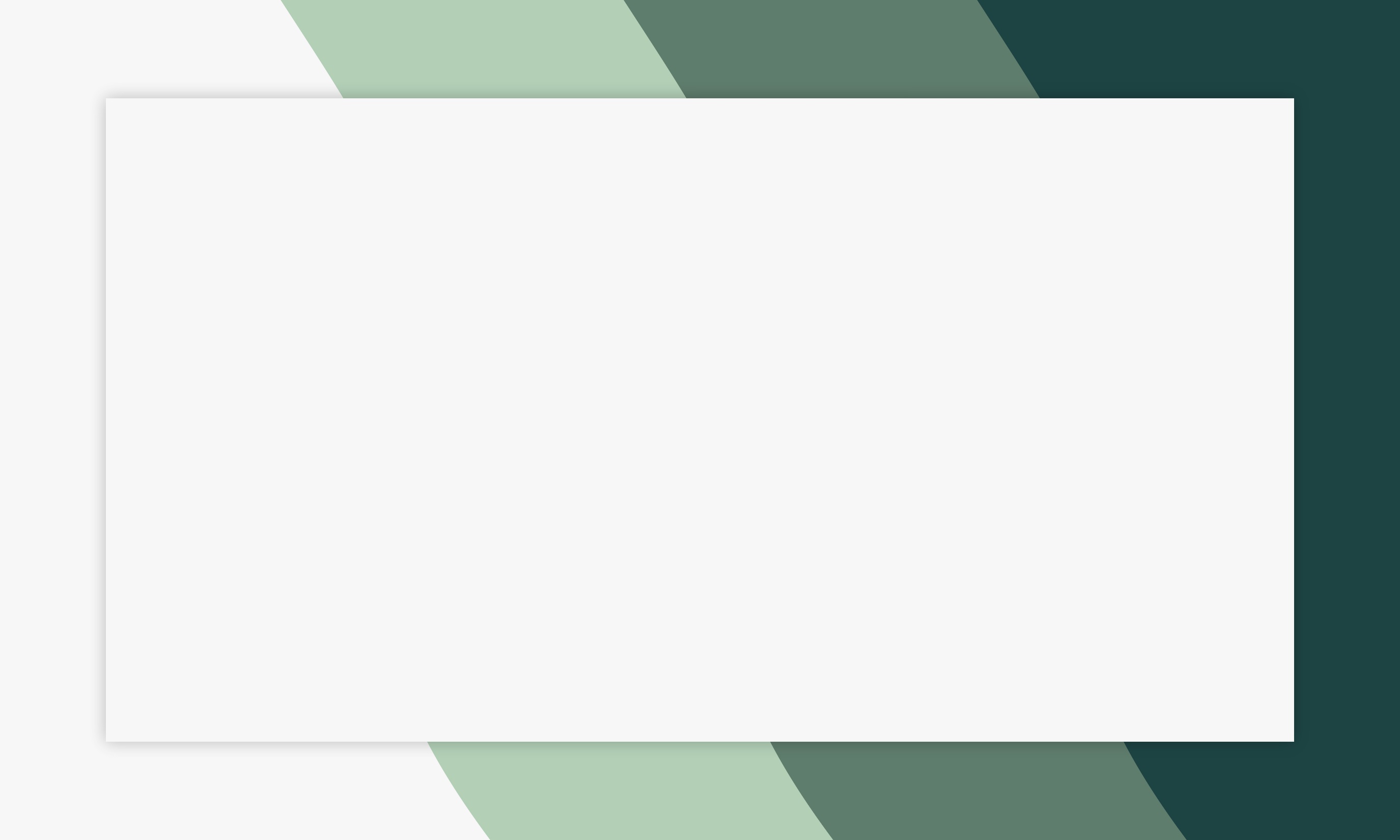 Ситуация №4Обучающаяся 3-го класса Полина активно проявляла себя на уроках, всегда хотела отвечать, выкрикивала ответы, мешала учителю объяснять тему, потому что заранее все знала. Учитель пыталась призвать ребенка к послушанию, тишине и за урок ставила низкие отметки за поведение. Девочка еще больше стала противостоять порицаниям учителя, демонстративно препятствовала проведению урока. В результате учебные успехи Полины снизились, и учитель ставила вопрос о неспособности девочки учиться дальше. Вызвав родителей девочки, учитель им объяснила, что ребенка необходимо учить терпению, молчанию, выдержке, вежливости.
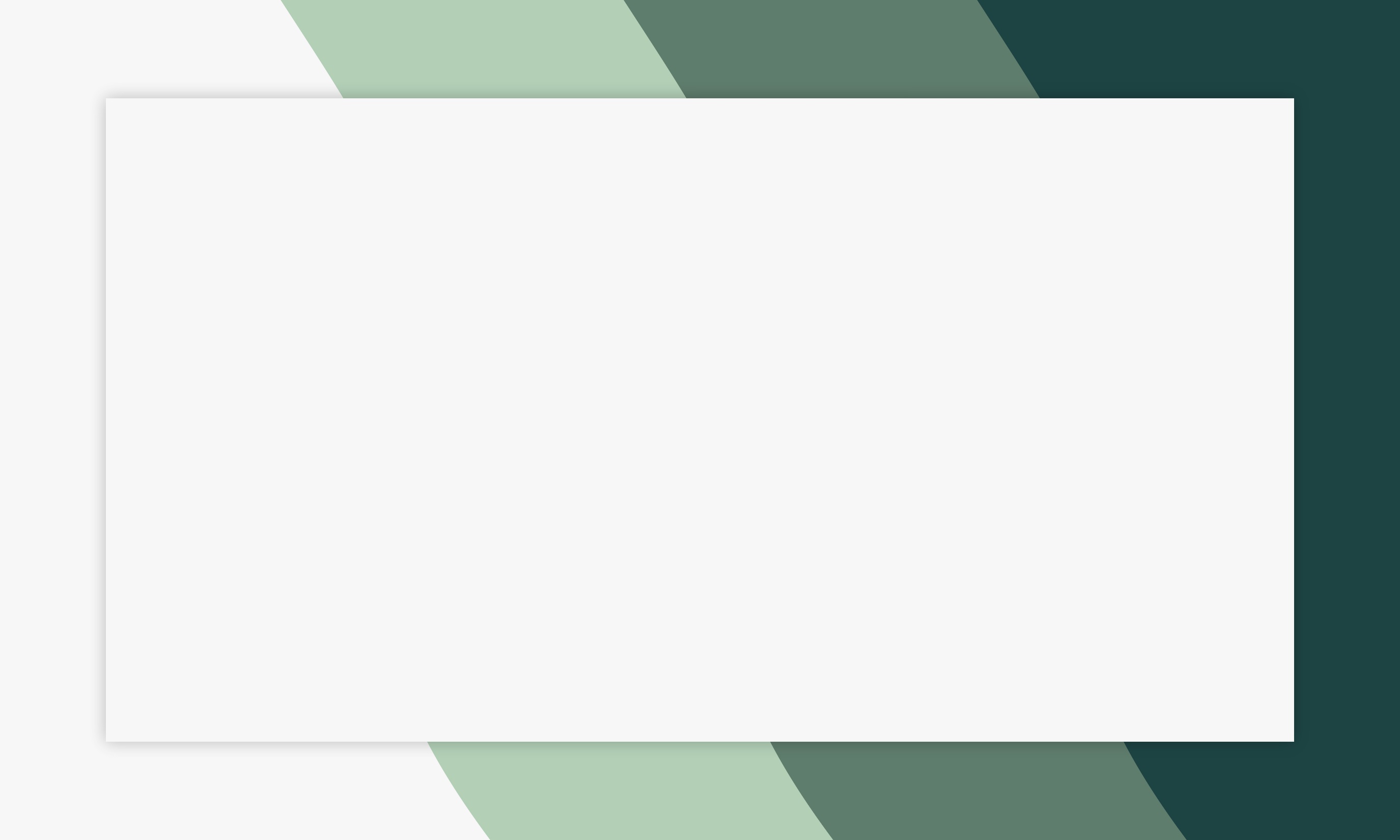 6. ПОДВЕДЕНИЕ ИТОГОВ
  конструировать дидактический процесс в соответствии с требованиями ФГОС НОО и ФГОС ООО к  содержанию  образования (предметным, метапредметным и личностным достижениям обучающегося) и к  технологии образования, построенной на приоритете деятельностной составляющей обучения, то есть на применении полученных знаний; 
  обеспечить систематическую педагогическую помощь (внимание и поддержку) обучающимся, целью которой становится индивидуально-дифференцированная работа по предупреждению трудностей и обеспечению перспективного развития каждого  обучающегося в соответствии с уровнем его успешности; 
  создать условия для непосредственного участия обучающегося в контрольно-оценочной деятельности с целью становления регулятивных умений самоконтроля, самооценки и прогнозирования.
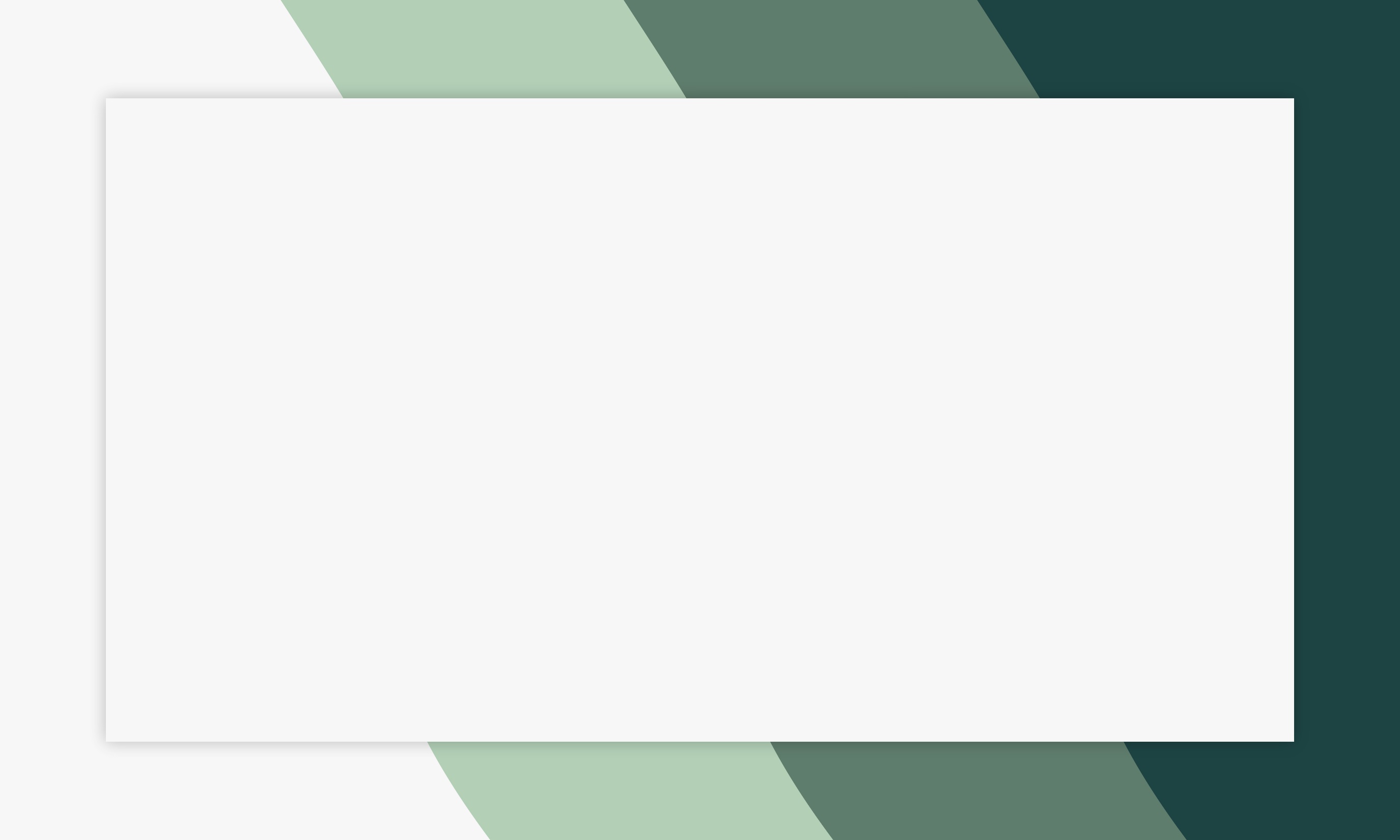 БЛАГОДАРИМ ЗА ВНИМАНИЕ И АКТИВНОЕ УЧАСТИЕ!
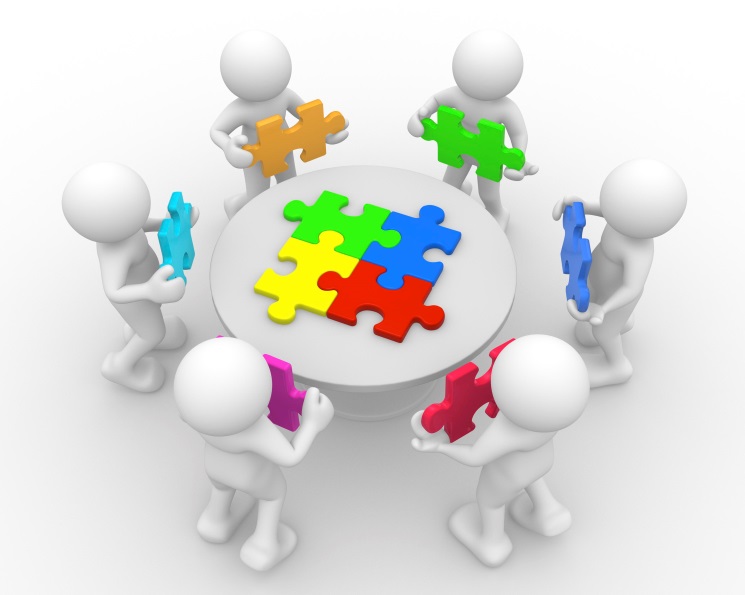